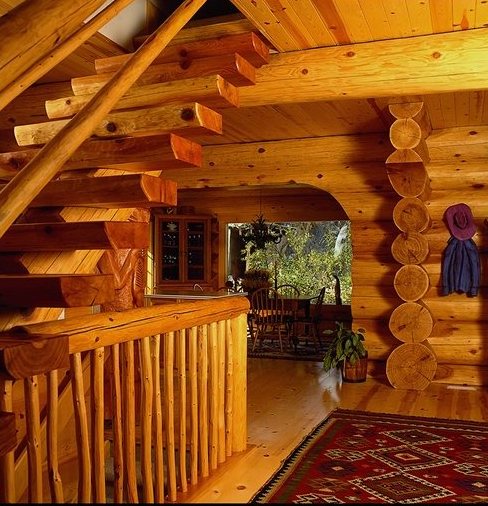 M y   h o m e 
i s   m y   c a s t l e
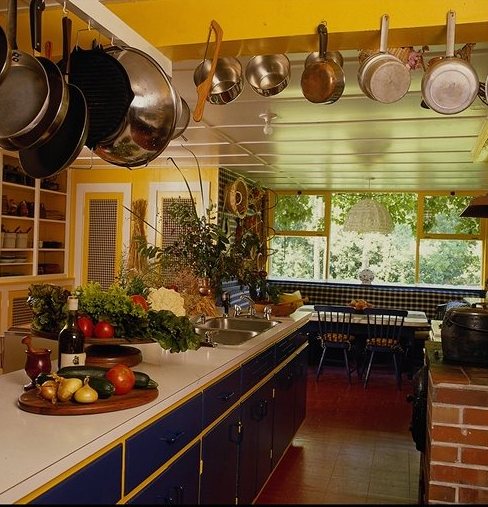 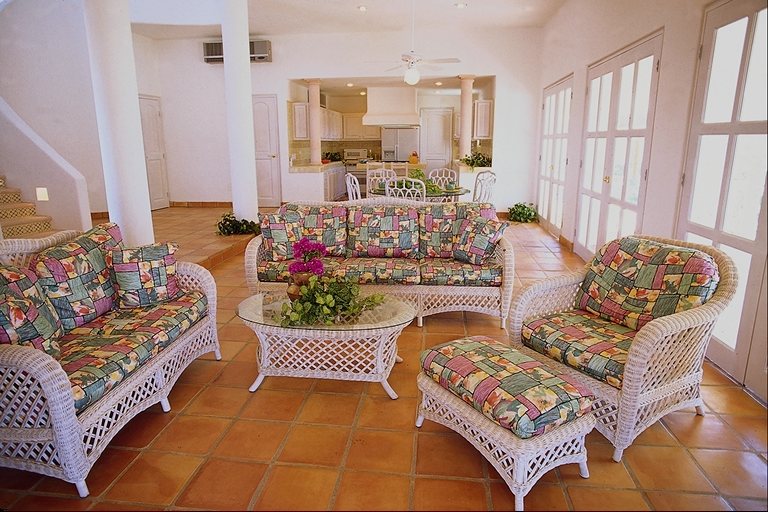 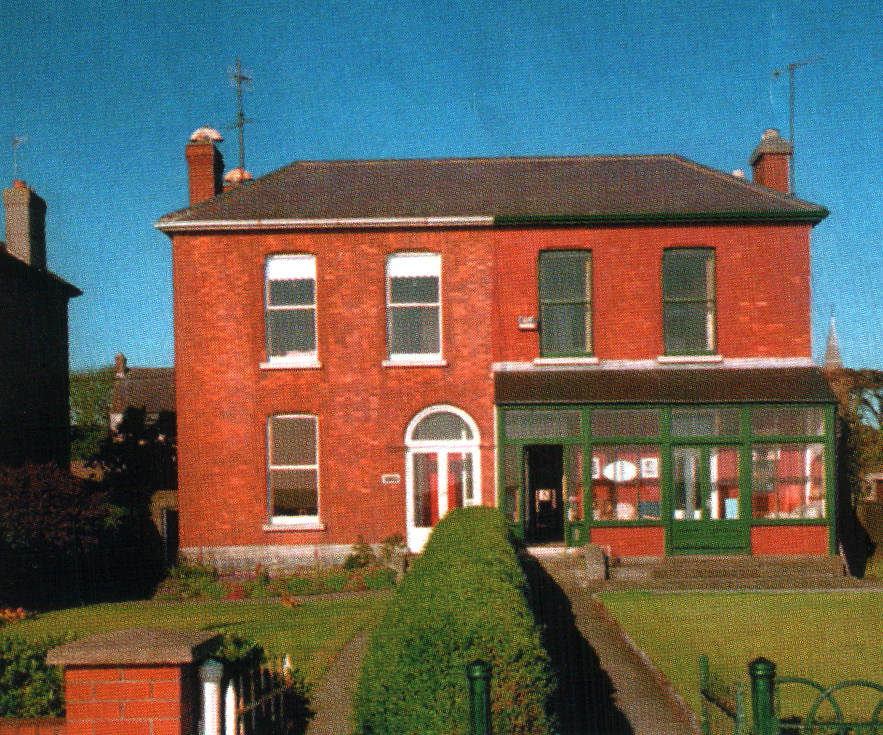 Semi-detached house
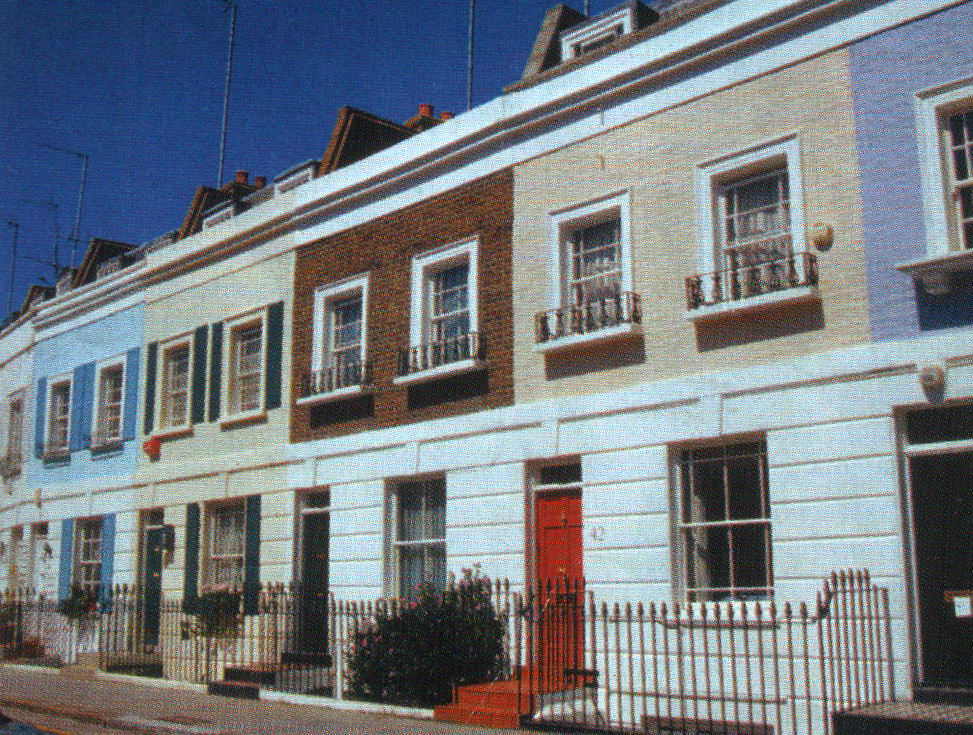 Terraced house
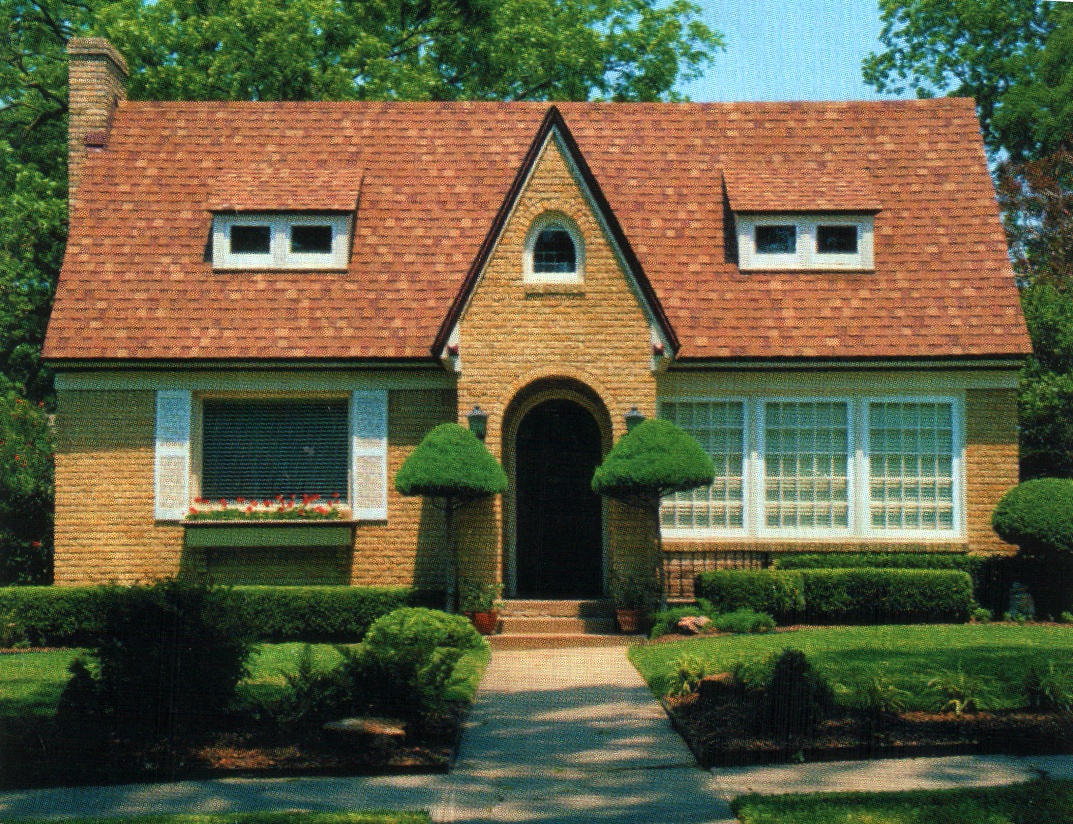 Detached  house
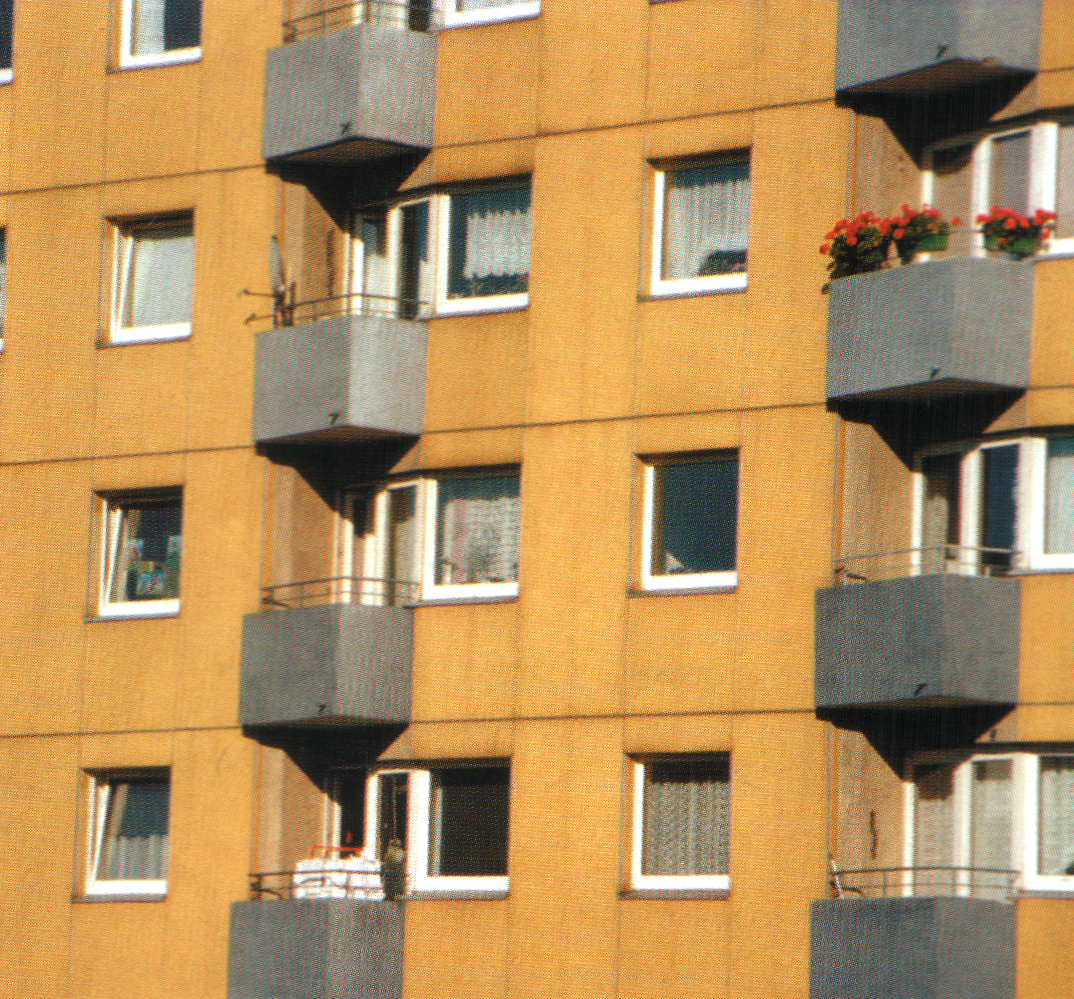 Flats
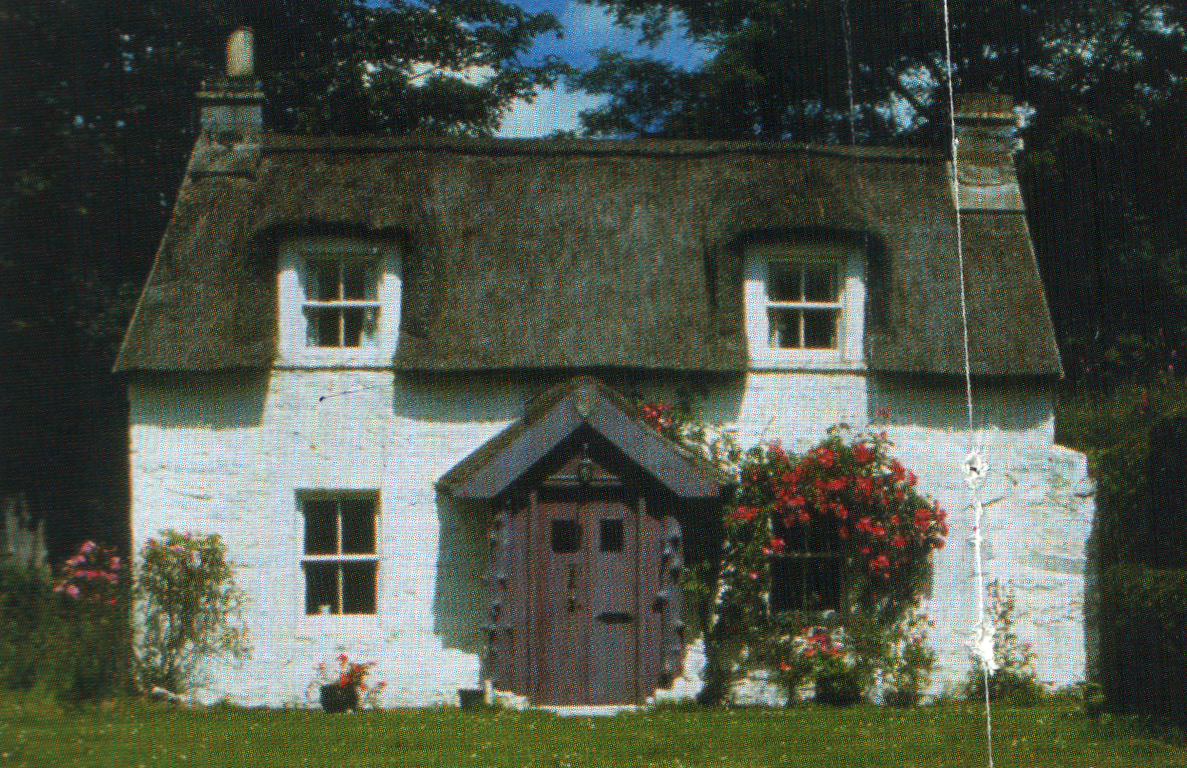 Cottage
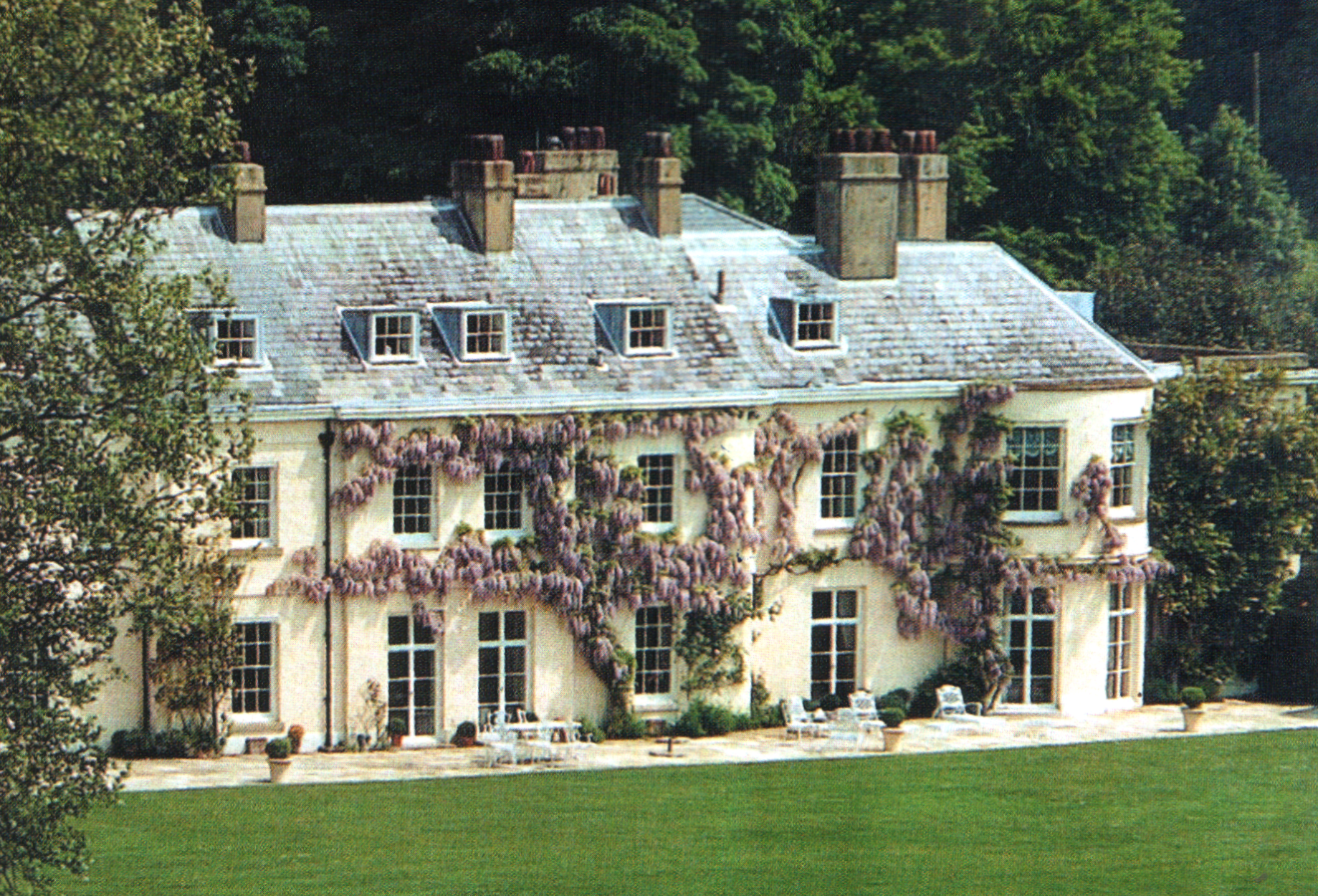 Madonna’s house
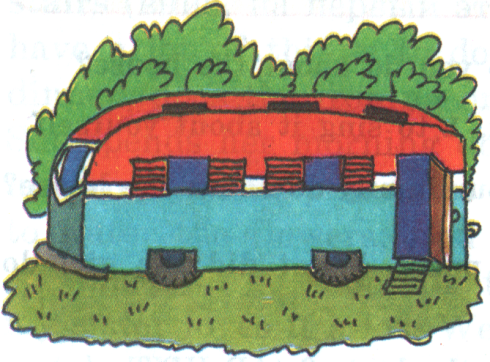 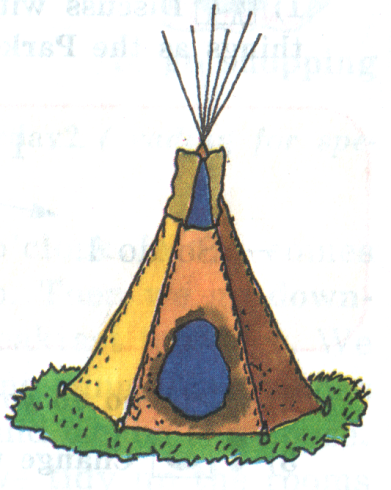 A bungalow [‘b۸ŋg әlәυ]
A mansion [‘mæn∫n]
A castle [‘k۸sl]
A caravan [,kærә’væn]
A teepee [‘ti:pi:]
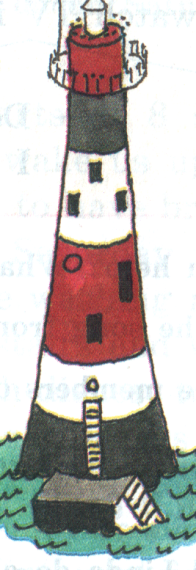 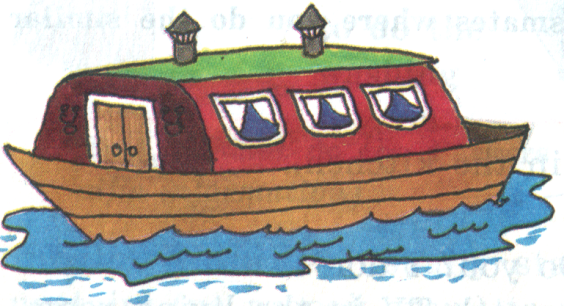 A lighthouse [‘laıthaus]
A (house)boat [‘bәυt]
GOOD  JOB!
Choose a smile for your own according to your work at the lesson.
Be objective!
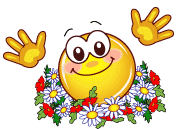 I did all my best! Excellent!
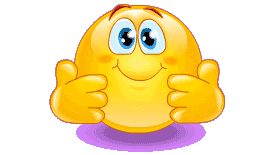 I tried as much as I could. 
Rather good!
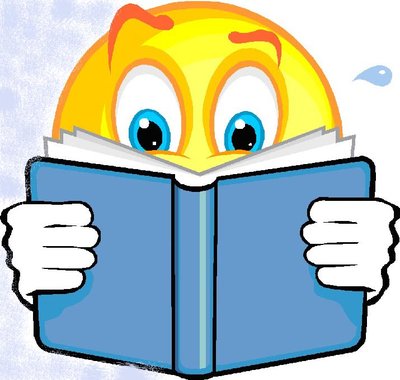 I should learn English better! 
Not very well…